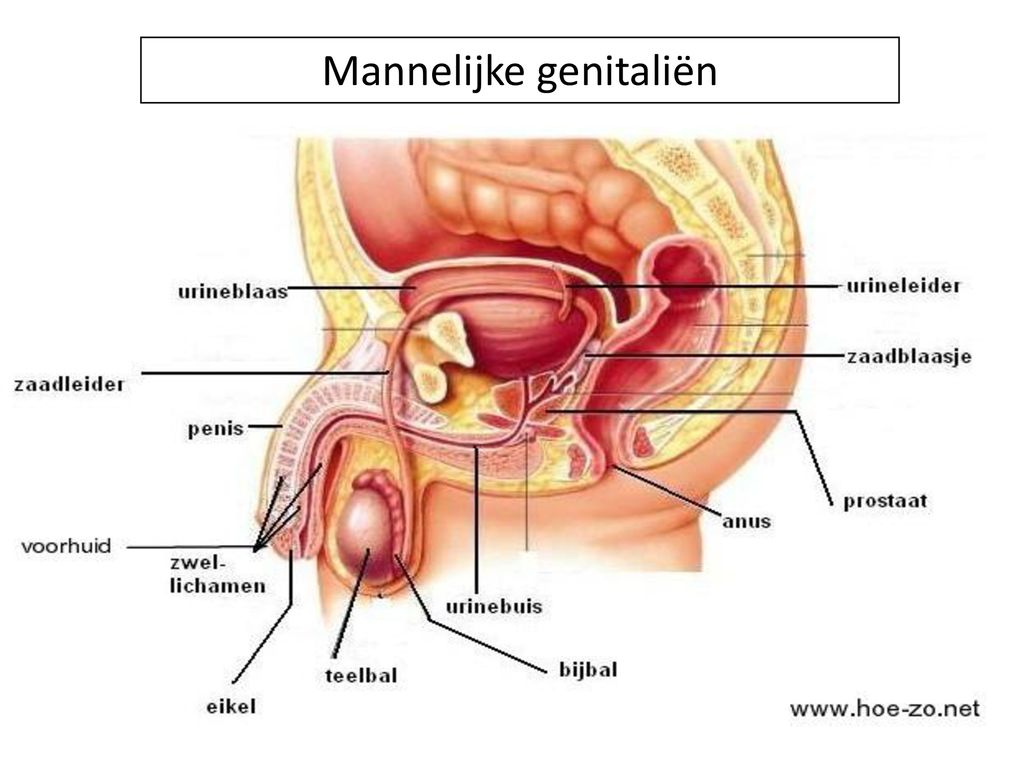 Urinewegen en mannelijke geslachtsorganen
Deel 2  
16-10-2020
8.6.1 Nierkanker
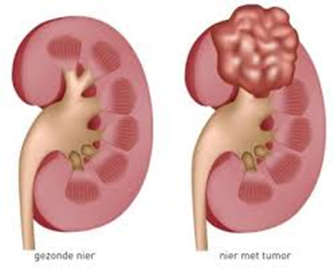 Nierkanker: Komt vaker bij mannen en rokers voor

Symptomen : bloed in urine, soms zwelling flank

Onderzoeken: Echografie, CT- scan

Behandeling: Gehele nier verwijderderen, de bijnieren en nabije lymfeklieren

Prognose: slecht
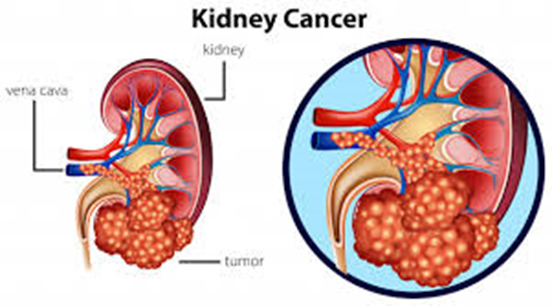 8.6.2 Blaaskanker
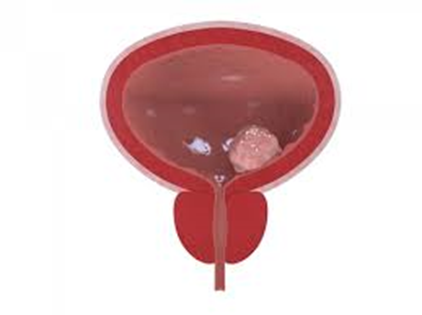 Risicofactoren: man, hoge leeftijd, erfelijke aanleg

Symptomen: bloed in de urine, pijn bij plassen, vaak plassen, loze aandrang, soms kankercellen.

Onderzoek: cystoscopie (biopt) evt. met operatie

Behandeling: operatie, bestraling, chemotherapie of combinatie

Prognose: slecht
8.7 Blaasdisfunctie
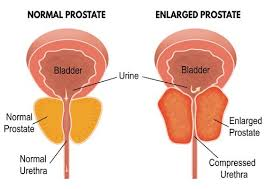 Omschrijving: Met het toenemen van de leeftijd functioneert de blaas minder goed. De blaas kan bijvoorbeeld minder urine bevatten, trekt minder goed samen of is juist prikkelbaar

Klachten: zwakke straal, nadruppelen, het gevoel niet uit goed uit te kunnen plassen, vaak moeten plassen, nycturie of incontinentie. Zeer pijnlijk is acute retentie: de blaas is geheel afgesloten 

Oorzaak niet altijd een goedaardige prostaatvergroting

https://www.thuisarts.nl/plasklachten-bij-mannen
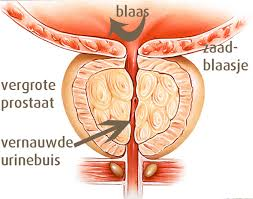 8.8 Prostaatcarcinoom
Symptomen:  laat klachten, prostaatkanker zit ver van de plasbuis. 
In laat stadium: pijn in de botten (rug) als gevolg van uitzaaiingen. 

Prognose: bij oude mannen goed en jonge mannen slecht.

Behandeling: bij oude mannen niet nodig

Onderzoek:  PSA in het bloed, rectaal toucher, echografie endeldarm
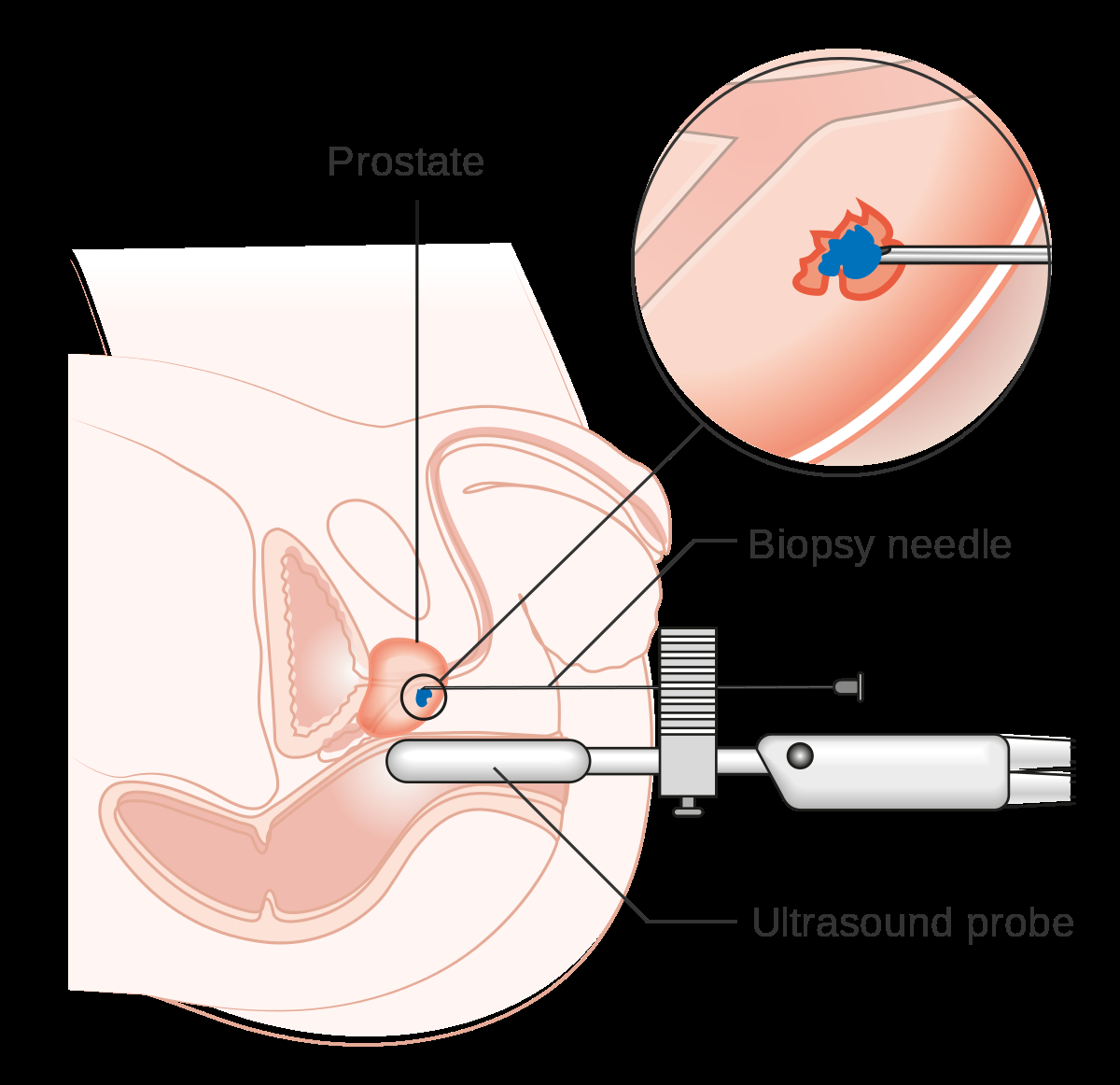 8.8 Prostaatcarcinoom
Behandeling:  Afhankelijk van de leeftijd en conditie; mogelijkheden: 
geen behandeling, 
operatie, 
bestraling, 
hormoontherapie, 
chemotherapie.

Operatie: Prostaat verwijderen
Kans op complicaties: tijdelijk of blijvend een stoornis in de zaadlozing, erectiestoornis of incontinentie optreden.
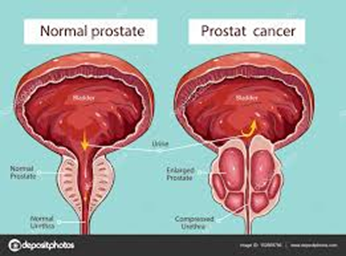 Prostaatcarcinoom
Acute epididymis (bijbal ontsteking)
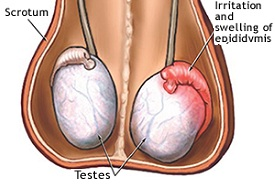 Oorzaak: urethritis (dus een soa) of een cystitis. 

symptomen: heftige pijn in de balzak en er zit een zwelling. Het plassen kan pijnlijk zijn en er is vaak koorts. 

Therapie:  pijn balzak koelen  met ijsblokjes en antibiotica
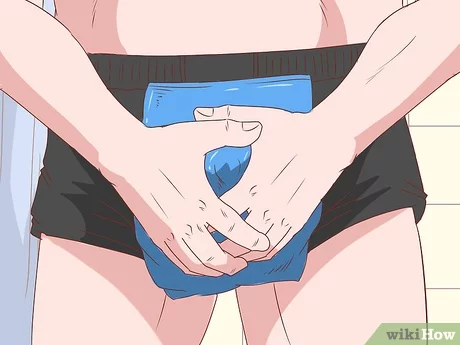 Orchitis
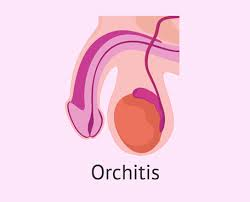 Ontsteking van de testes (zaadballen)

Oorzaken: SOA's als chlamydia en gonorroe. Bij 
het doormaken van de bof door jongens.

Symptomen:
Bloed in het ejaculaat
Hematurie (bloed in de urine)
Hevige pijn
Zichtbare zwelling van (een van de) testikels en lymfeknopen aan de ontstoken zijde.
8.9.2 Prostatitis
Acute ontsteking van de prostaat
Symptomen: hoge koorts, pijn en pijn tijdens mictie en defecatie. Het rectale toucher is pijnlijk, Bacteriën in de urine nodig. 
Therapie: veel drinken en antibiotica
Chronisch ontsteking van de prostaat
Symptomen: vaag, vaker plassen, soms pijn hebben in de rug of in het perineum.
Oorzaak: Onbekend
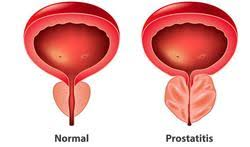 8.10 Torsio testis
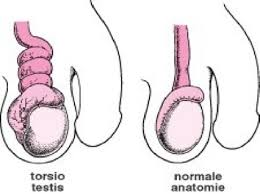 Bij torsio testis is een zaadbal om zijn eigen bloedvaten en zenuwen / zaadstreng heen gedraaid

Symptomen: heftige acute pijn, misselijk, braken Komt meestal voor bij jongens in de pubertijd. Balzak is rood, gezwollen en heel pijnlijk

Therapie: spoedoperatie
8.11 Urethritis
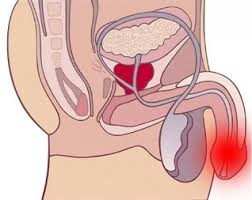 Ontsteking plasbuis (urethritis bij mannen heet een druiper).
Symptomen: ontsteking plasbuis met etterend vocht, branderigheid of pijn bij het plassen. 
Acute urethritis:  oorzaak SOA (chlamydia of bij gonorroe)
Onderzoek:  gonorroe; vocht of etter uit de urethra. chlamydia: bloed of urine
Complicaties: vrouwen: onvruchtbaarheid
Therapie: antibiotica
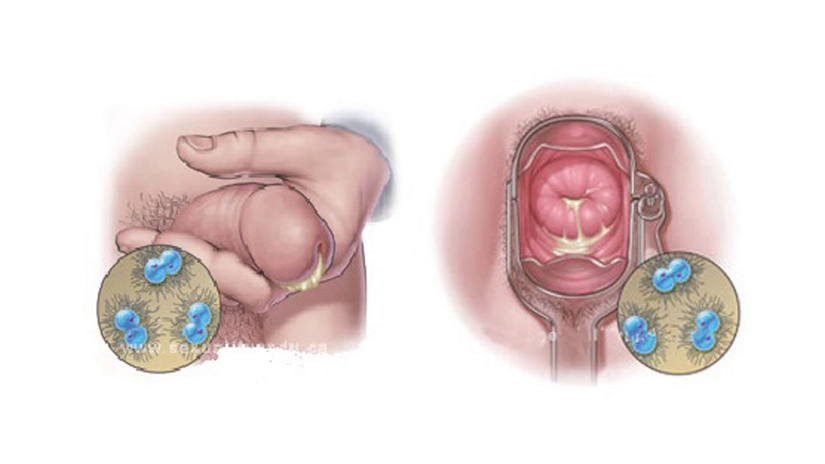 8.12. Hernia inguinalis
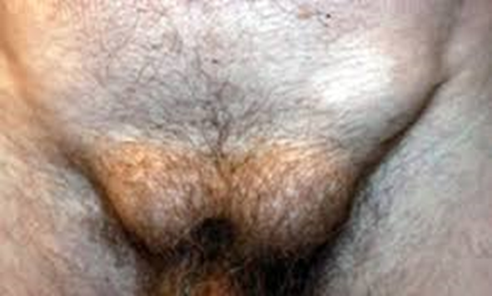 Bij een liesbreuk ‘breekt’ de inhoud van de buik door een opening in de lies in het lieskanaal.

Jongetjes: open verbinding tussen de buikholte en balzak.
Volwassenen: erfelijke bindweefselzwakte

Symptomen: Een bekend symptoom is de zwelling in de lies en (eventueel) de balzak.
Soms worden de bloedvaten in de liesbreuk afgeklemd (beklemde breuk). Hevige pijn, de huid boven de liesbreuk is rood, misselijk en braken. 

Therapie: Bij een beklemde breuk spoedoperatie
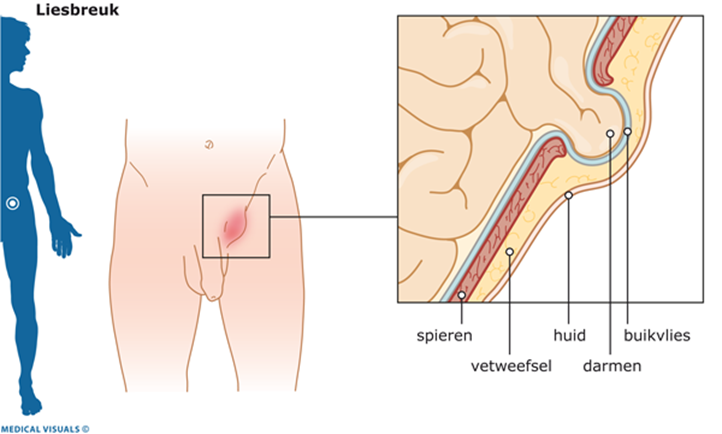 8.13. Erectiele disfunctie
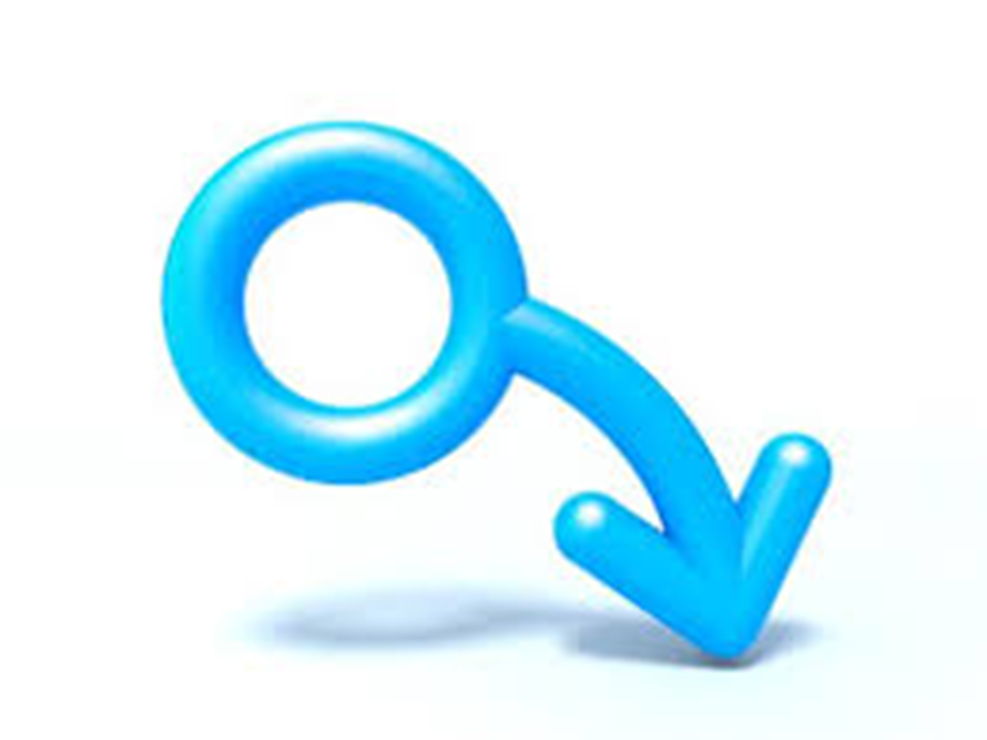 Erectie dysfunctie (impotentie). Bij seksuele opwinding wordt de penis niet stijf genoeg of is de stijfheid te snel voorbij. 
Oorzaken: Bij een erectie spelen gedachten, gevoelens, hormonen, zenuwen en bloedvaten een rol.
https://www.thuisarts.nl/erectieproblemen/ik-heb-erectieproblemen

Behandeling: Erectiepillen helpen om een erectie te versterken.  
Met de pillen sildenafil (viagra) , vardenafil en tadalafil is de meeste ervaring. Deze middelen hebben niet direct invloed op de libido (= zin in seks). Opwinding is nodig voor een erectie.
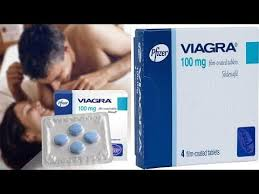 [Speaker Notes: Oorzaken
bepaalde geneesmiddelen 
druggebruik
roken
leveraandoening 
bloedvaatproblemen (bv. ten gevolge van slagaderverkalking, diabetes)
neurologische problemen (ten gevolge van bv. een rugletsel of multiple sclerose)
urologische problemen (ten gevolge van bv. een prostaatoperatie of bestraling tegen prostaatkanker)]
Impotentie en verlaagd libido (extra info)
Impotentie betekent letterlijk de onmacht of het onvermogen om tot gemeenschap te komen. Tegenwoordig gebruiken seksuologen deze term echter niet meer, omdat hij een beetje manonvriendelijk is. Hij tast het manbeeld te veel aan.

Verlaagd libido: Patiënt heeft geen zin om te vrijen, maar alles werkt wel normaal


https://www.gezondheidsnet.nl/erectieproblemen/wat-is-het-verschil-tussen-een-erectiestoornis-en-impotentie
Link voor meer informatie
https://penis.linktotaal.nl/